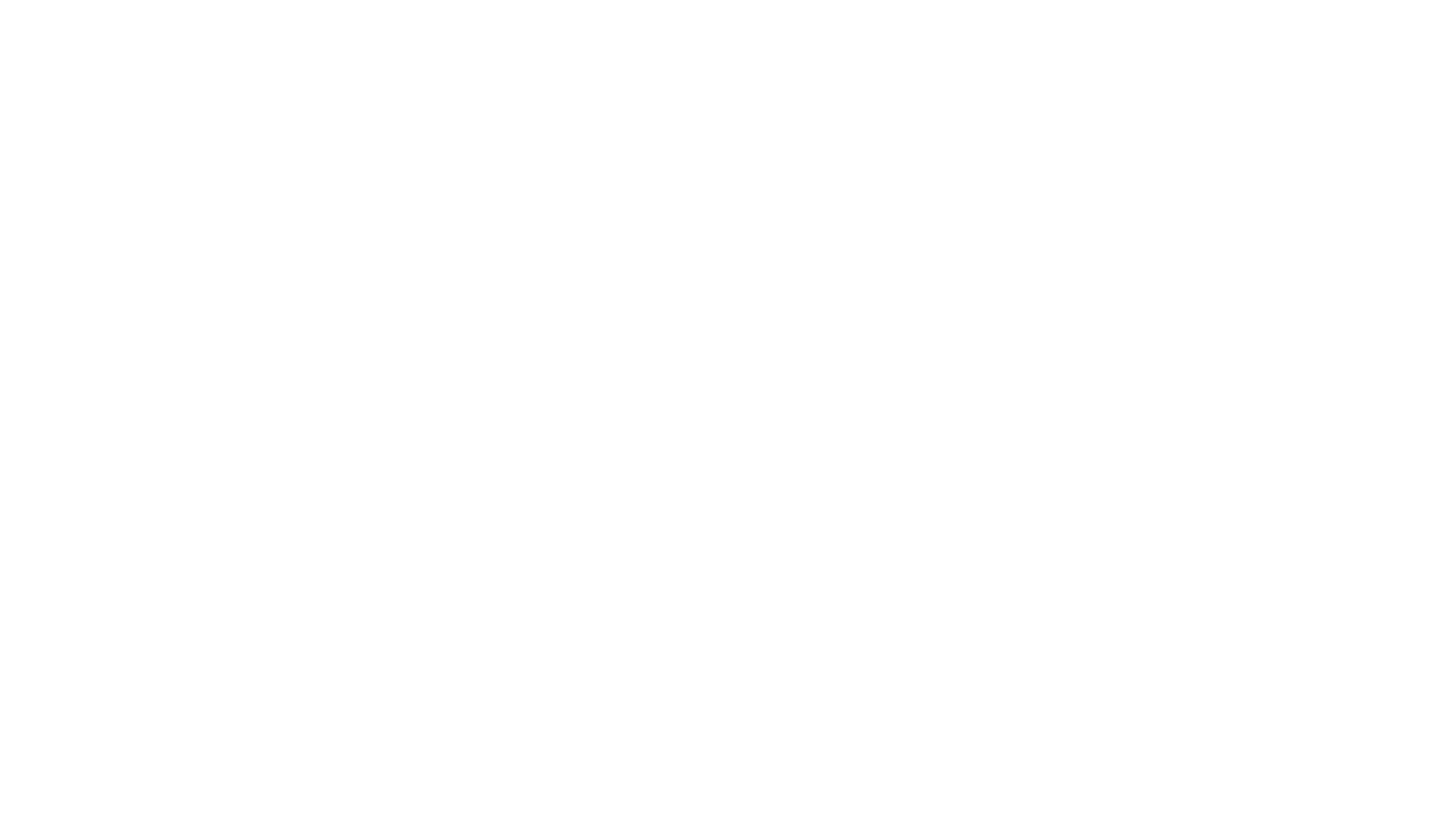 Méthodologie2020-2021STI2D TD1
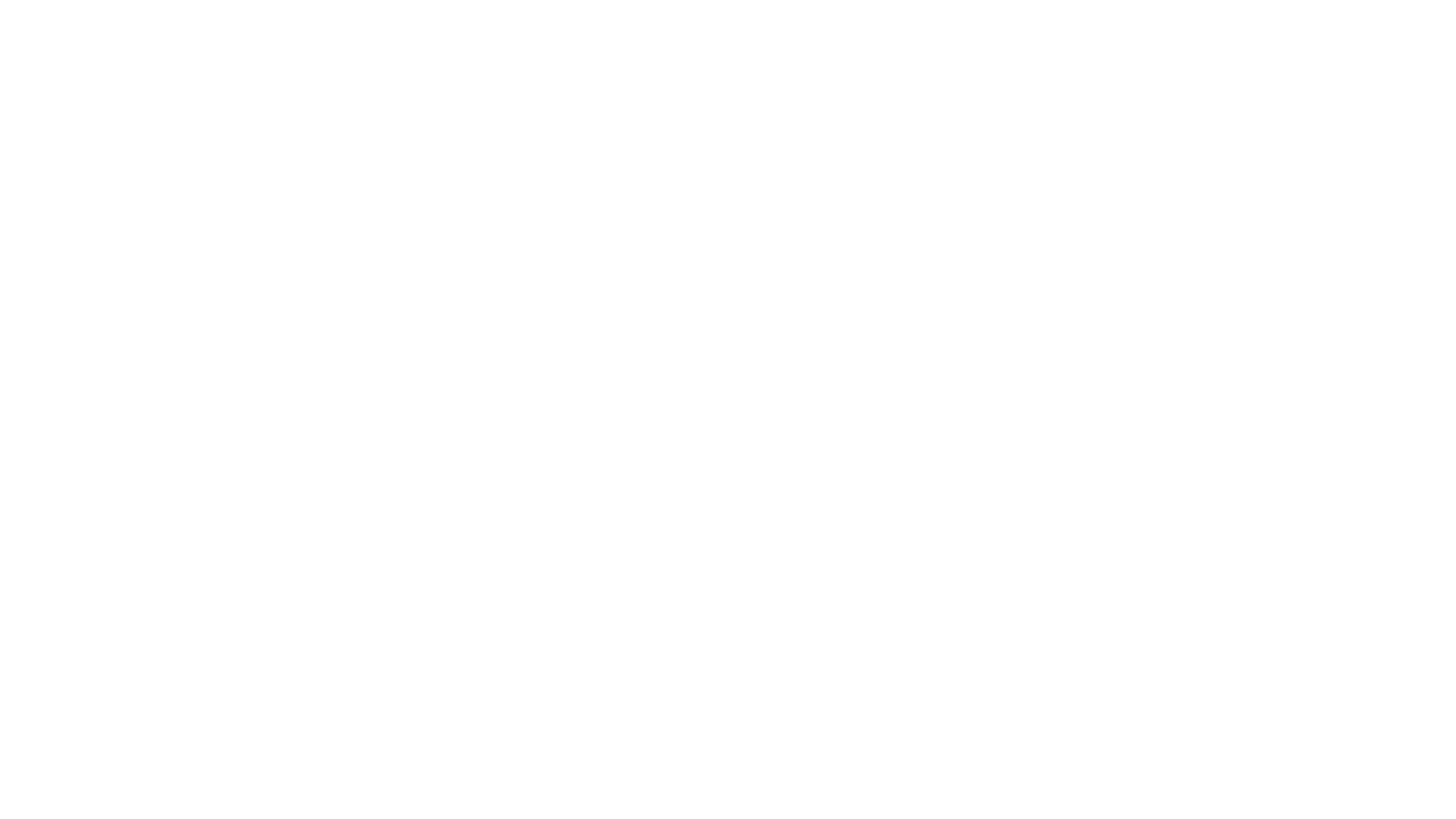 I Mémorisation
II Voleurs de temps
III Attention
IV Organisation
V Boite à outils
PLAN
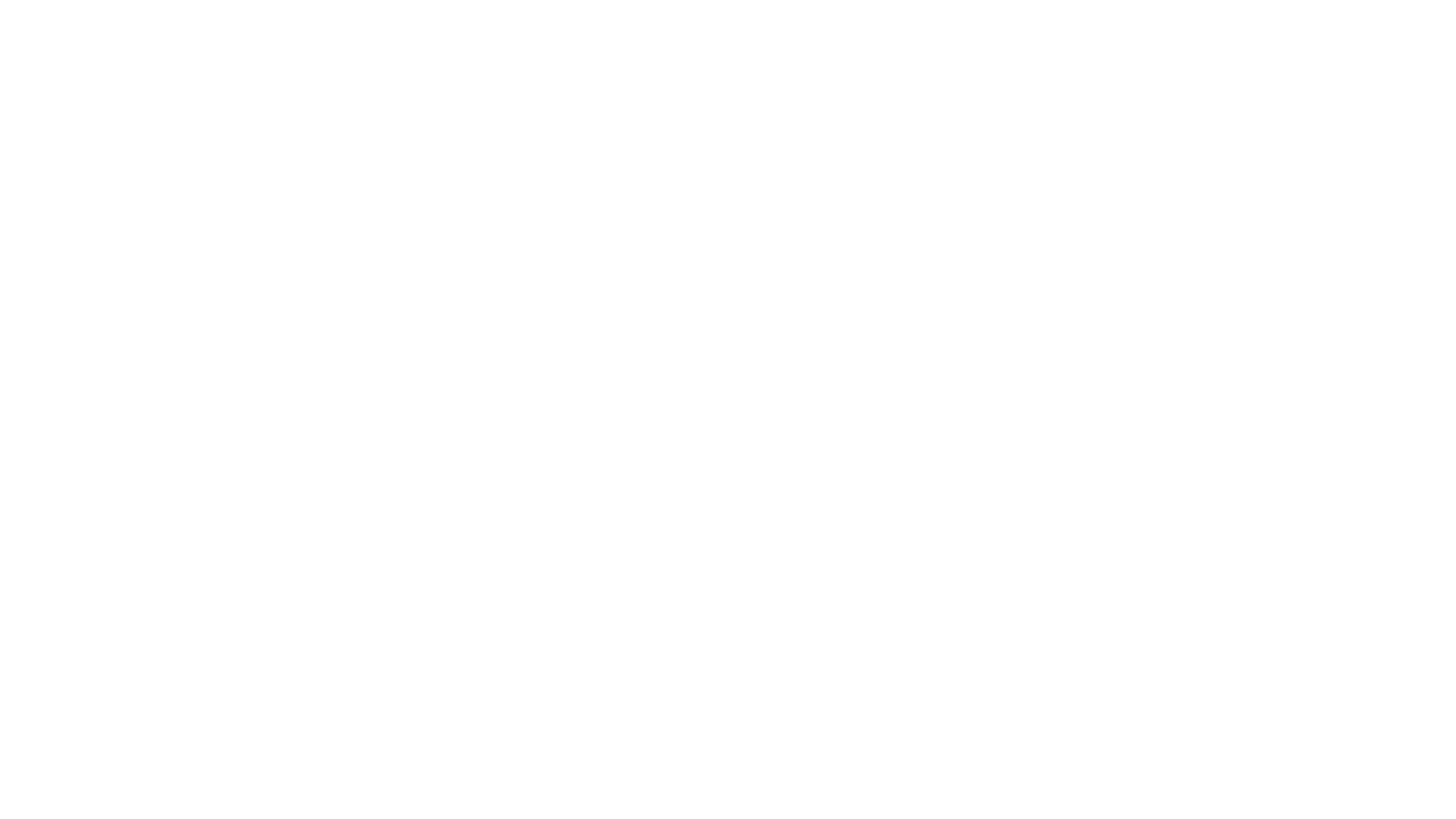 I Mémorisation
II Voleurs de temps
III Attention
IV Organisation
V Boite à outils
PLAN
montagne       interrupteur       soleil            ticket

confiture         sapin                   dentifrice    poisson

champignon    voiture               orange       triangle
 
chaussure         roue                  carrefour    éponge
MEMORISEZCES 16 MOTSEN CREANTUNE HISTOIRE
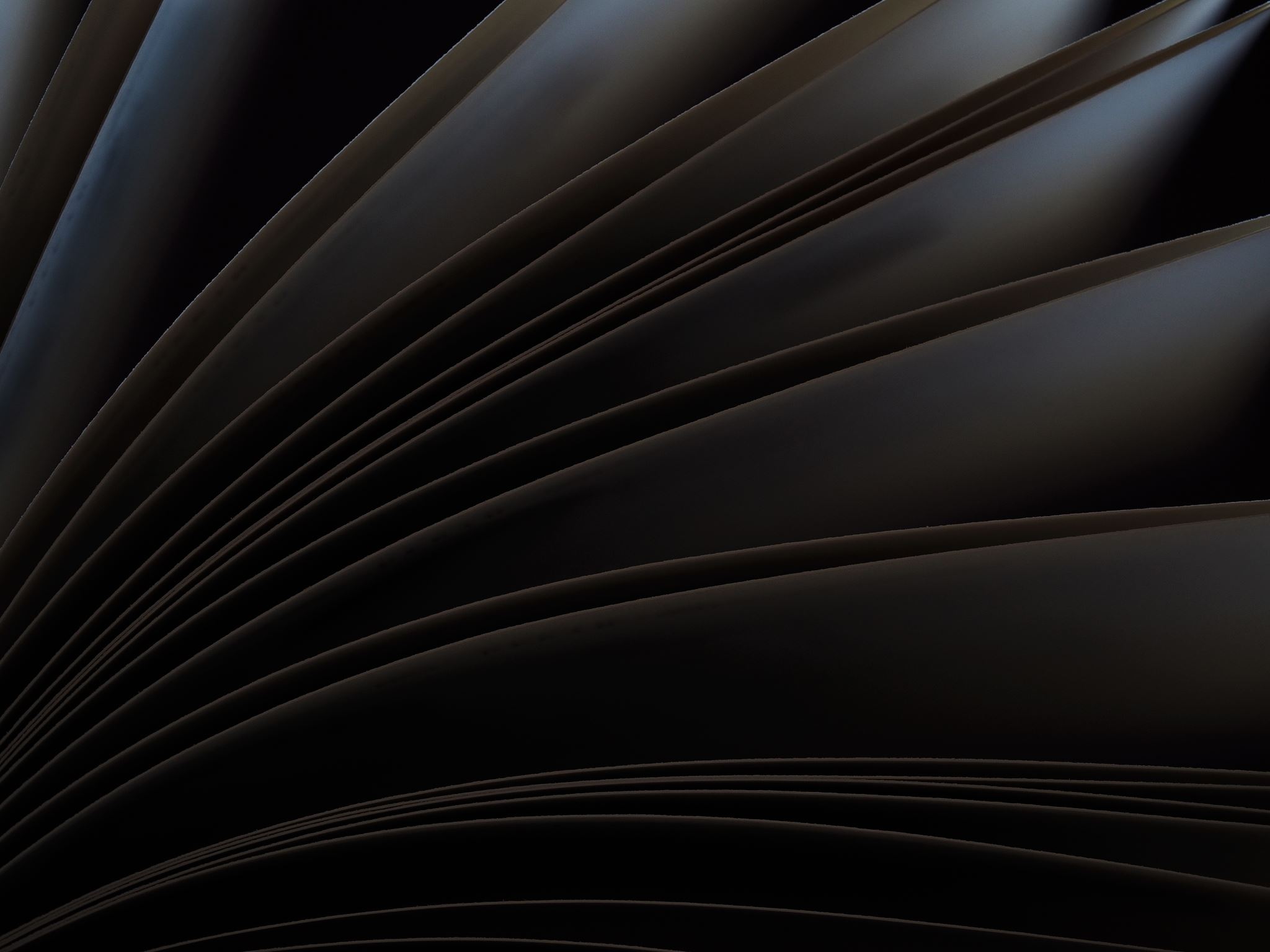 Gagnon
Apprendre = s’entrainer à restituer les informations
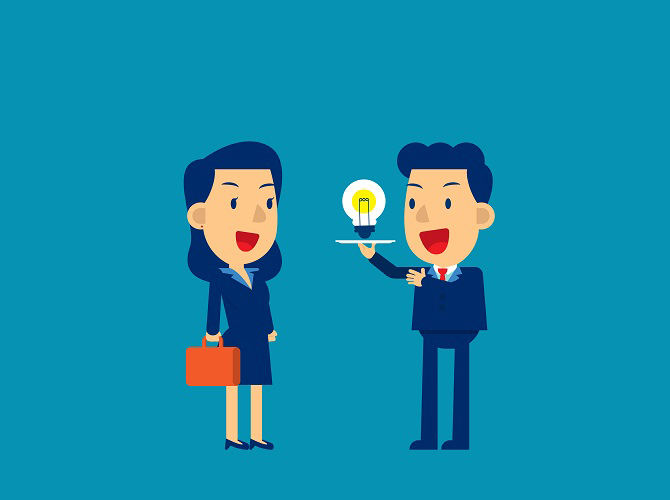 Conseils
Rassemblez les informations
Organisez les connaissances
Reconstruisez plusieurs fois
Espacez les séances
Variez les méthodes et les lieux
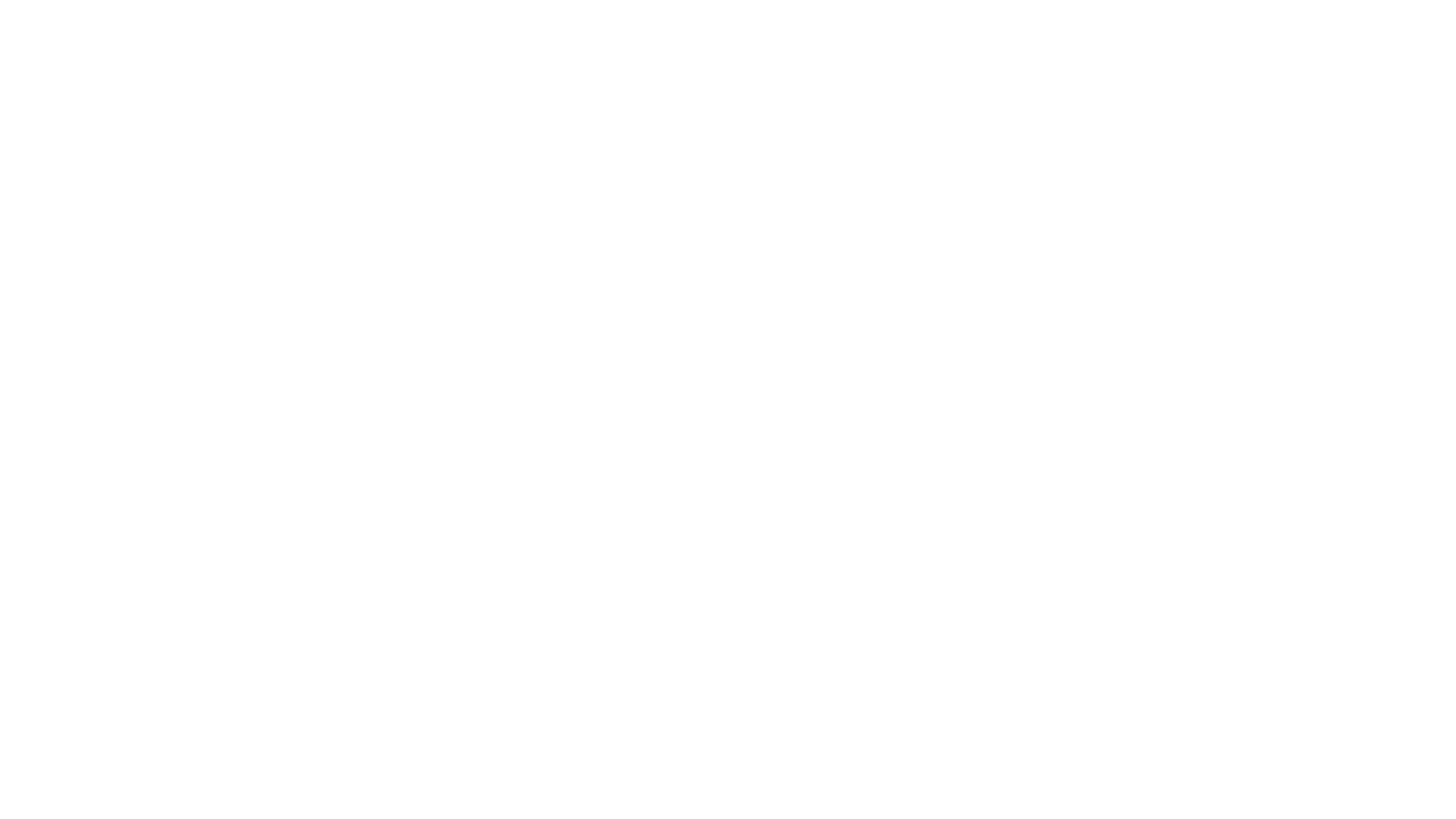 I Mémorisation
II Voleurs de temps
III Attention
IV Organisation
V Boite à outils
PLAN
Sondage sur les voleurs de temps
https://sancy.iut-clermont.uca.fr/~lafourcade/VIDEOS/Raphael-Hacque-methodologie.mp4
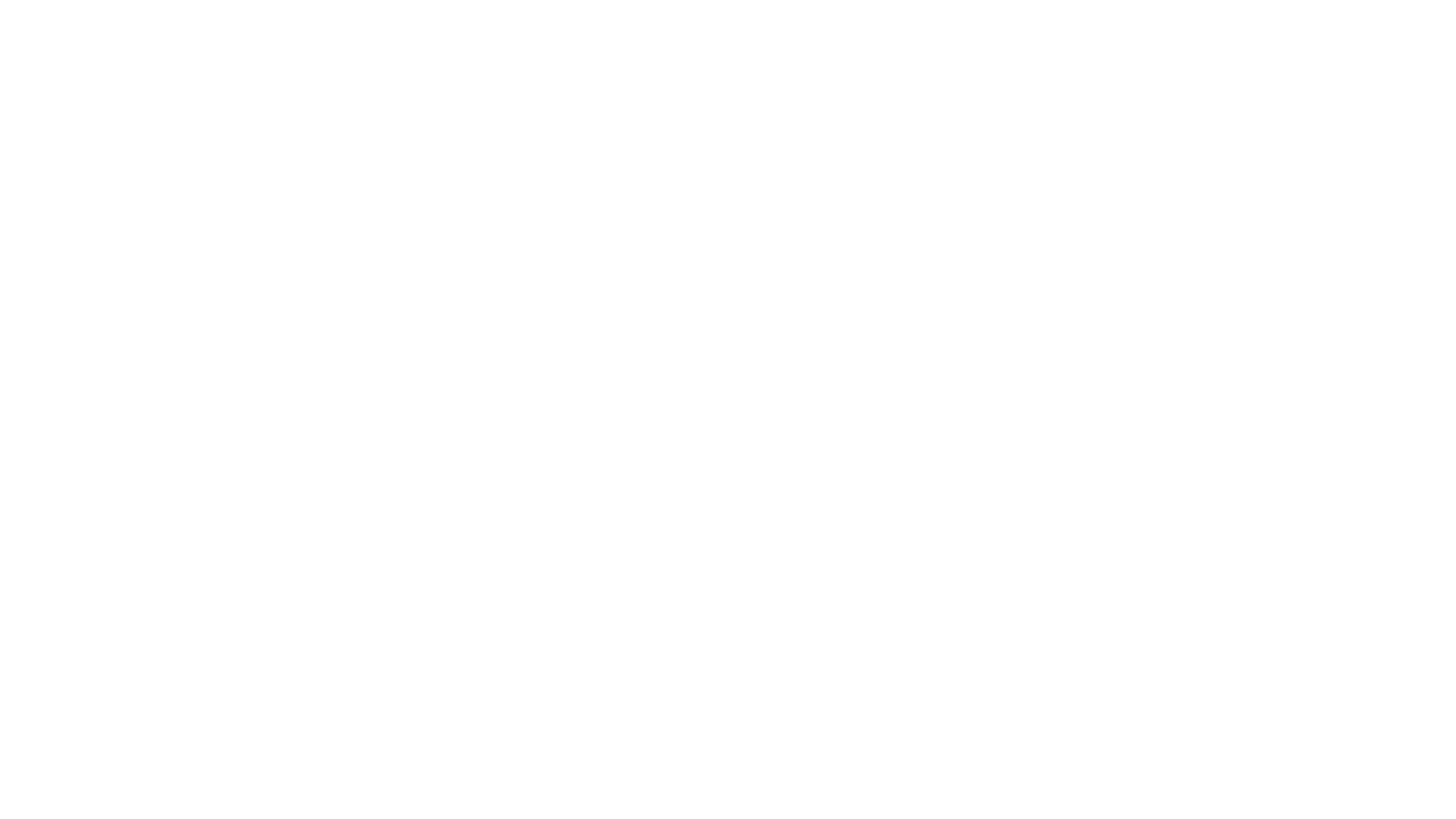 I Mémorisation
II Voleurs de temps
III Attention
IV Organisation
V Boite à outils
PLAN
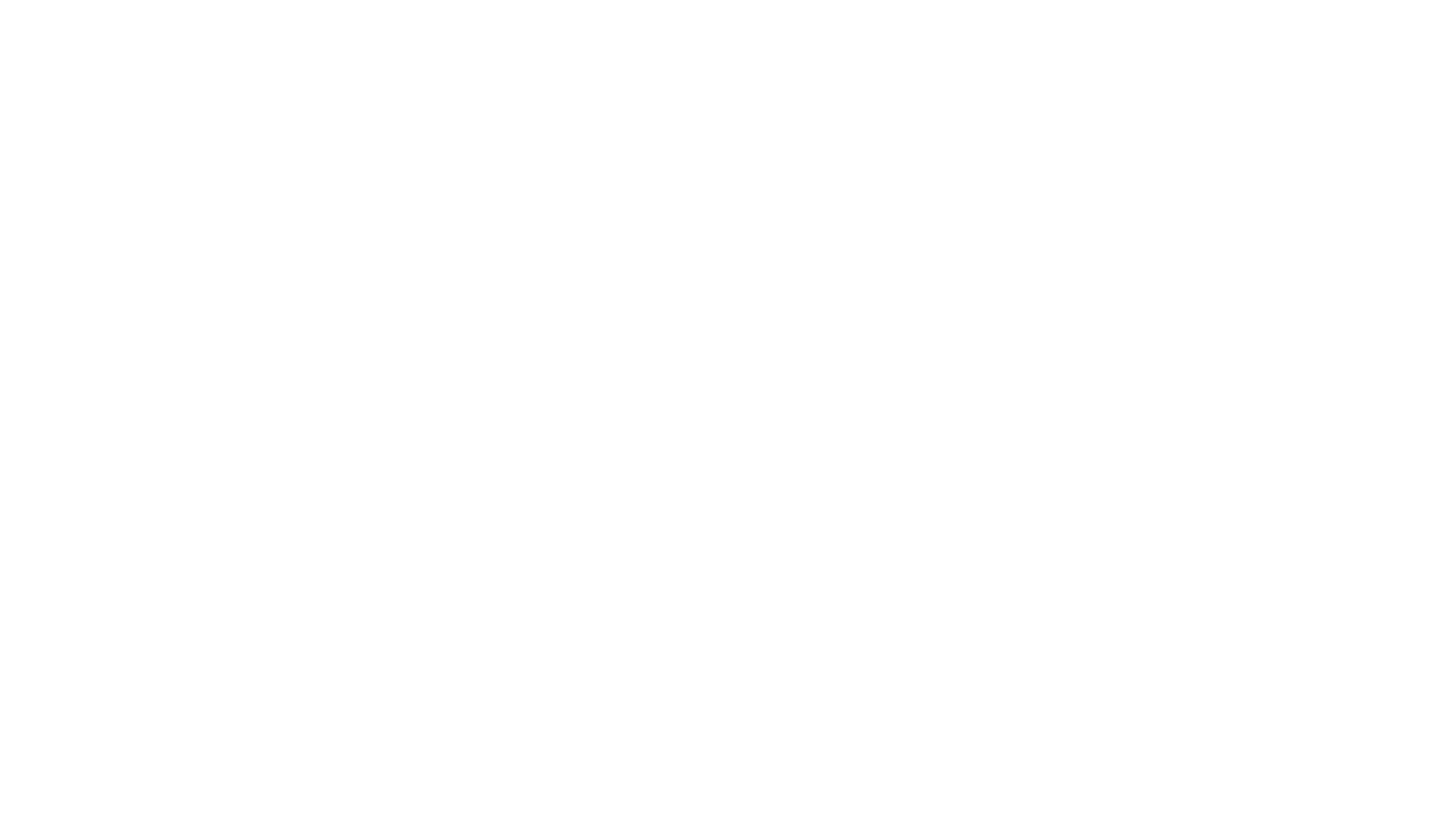 Sans rien noter et en silence, comptez le nombre de poissons de chacune des 3 tailles.
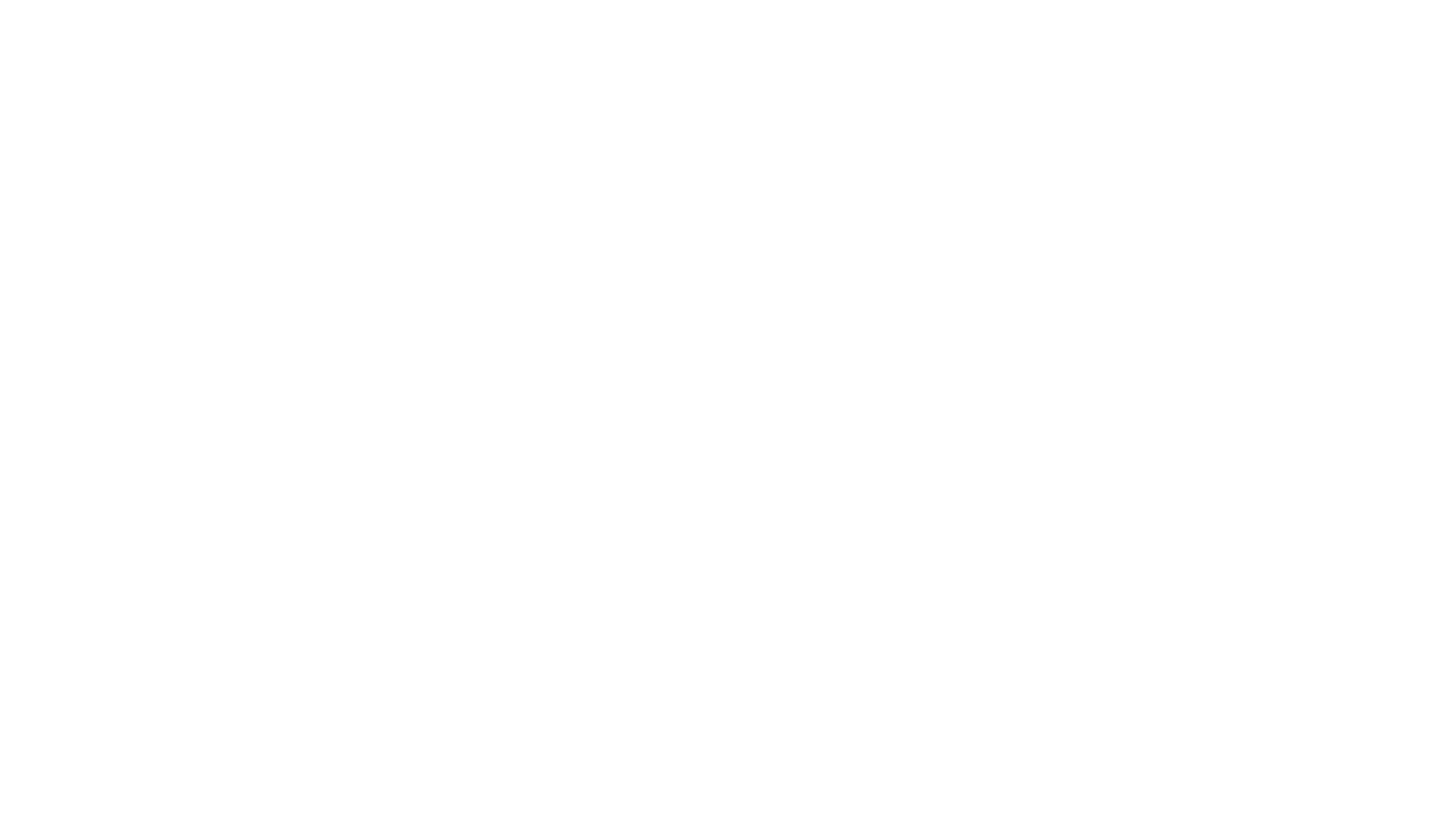 Sans rien noter et en silence, comptez le nombre de motifs différents.
Sans rien noter et en silence, comptez nombre de triangles.
Mémorisez le dernier mot de chaque phrase
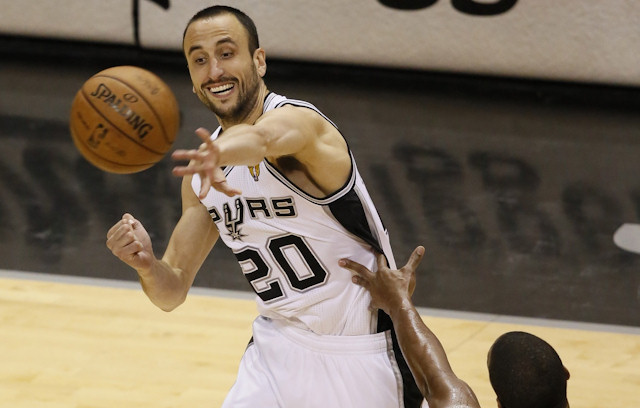 VIDEO
Combien de passe se font les joueurs de l’équipe blanche ?
VIDEO
VIDEO
Effet Stroop 1935
ROUGE VERT JAUNE BLEU
VERT BLEU ROUGE JAUNE
VERT ROUGE VERT BLEU
JAUNE VERT BLEU JAUNE
VERT ROUGE JAUNE BLEU
Lisez la couleur avec laquelle chaque mot est écrit.
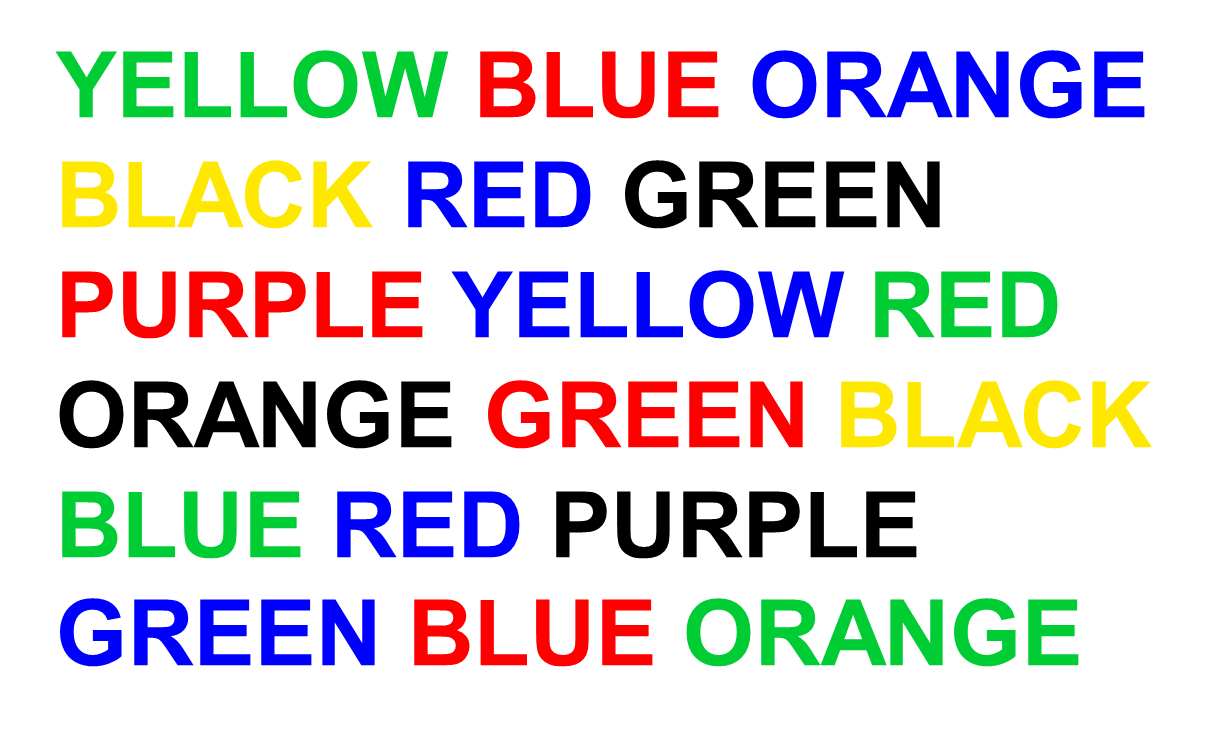 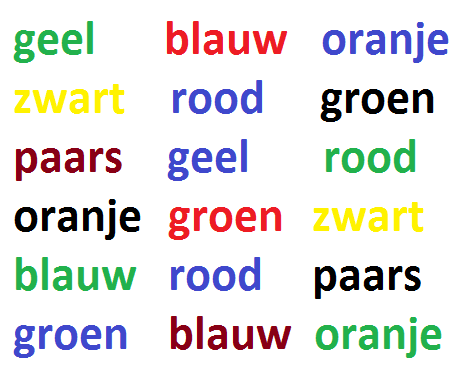 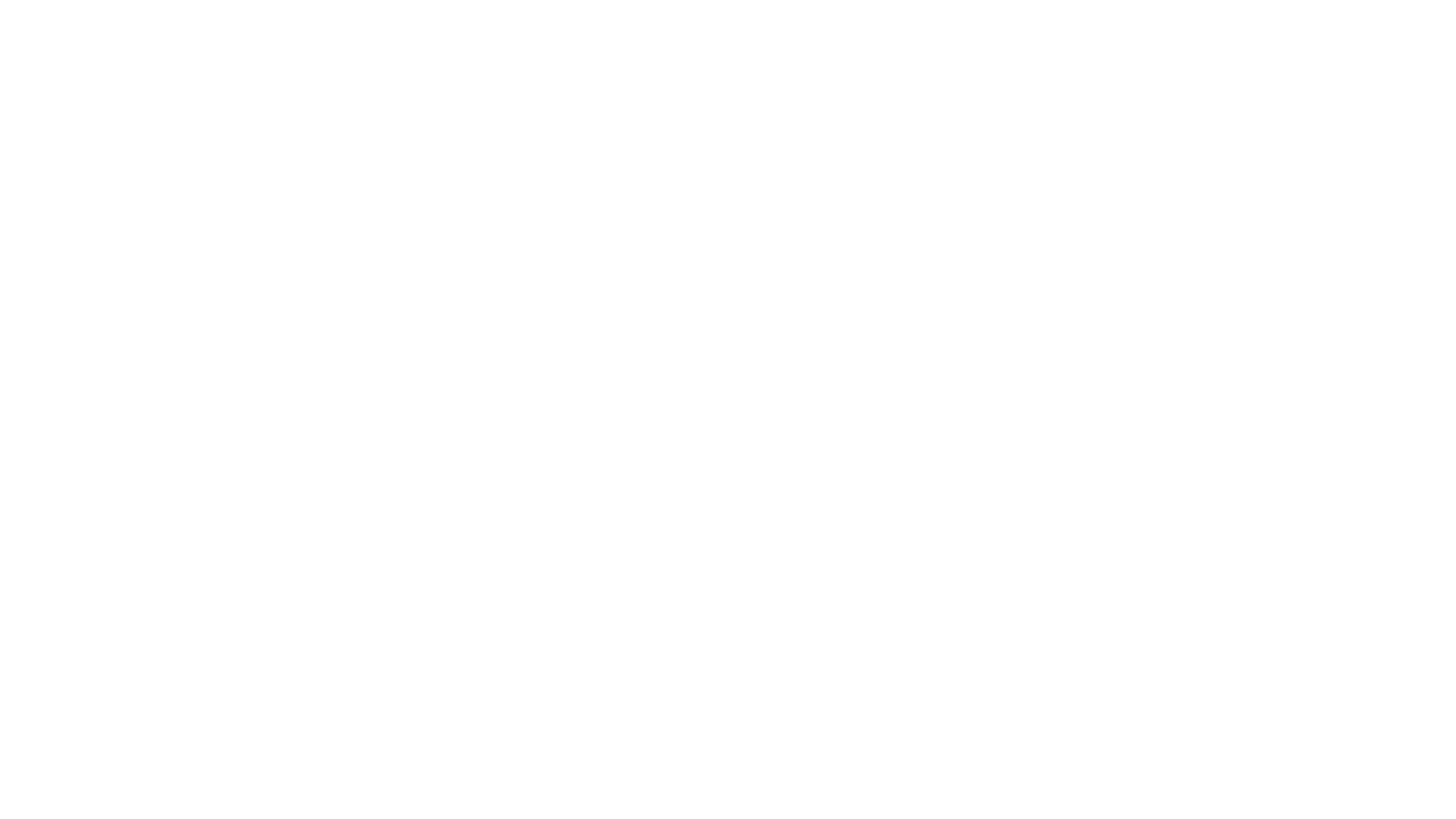 I Mémorisation
II Voleurs de temps
III Attention
IV Organisation
V Boite à outils
PLAN
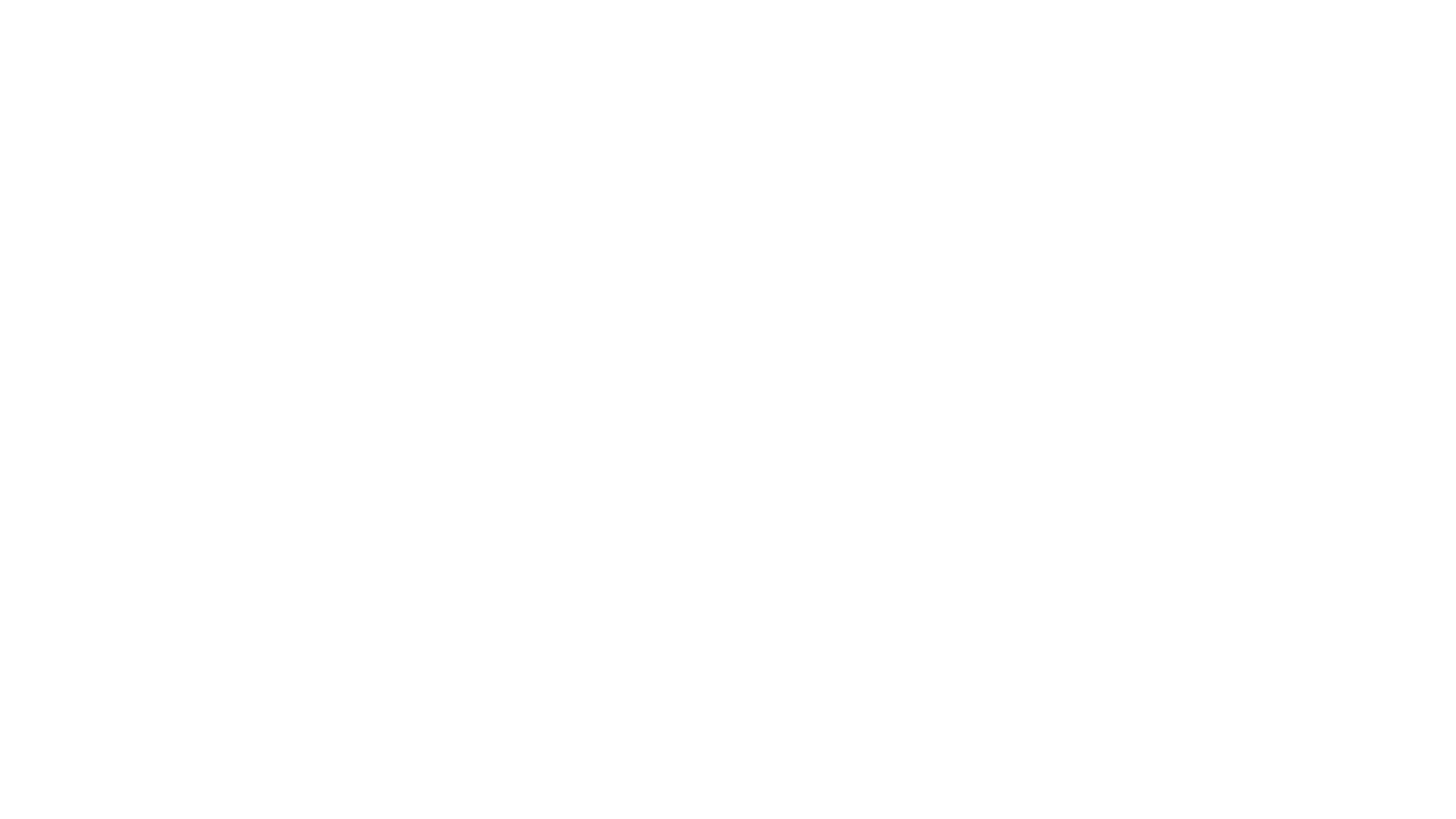 Faites une liste de vos taches pour la semaine
Estimez le temps de chaque tache
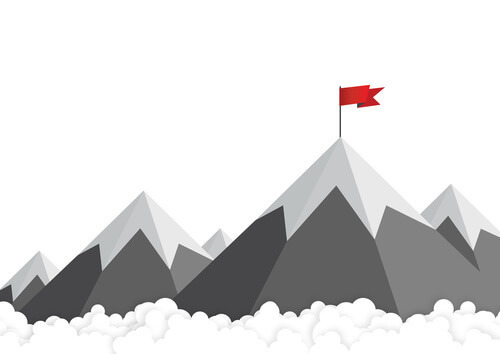 Important
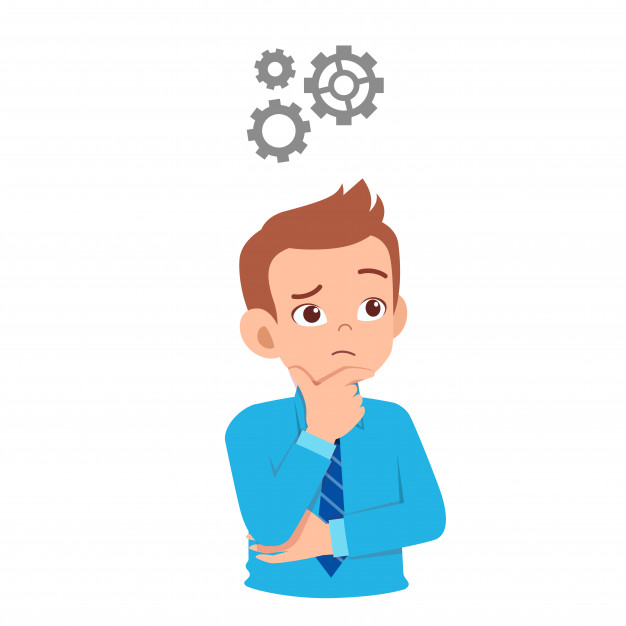 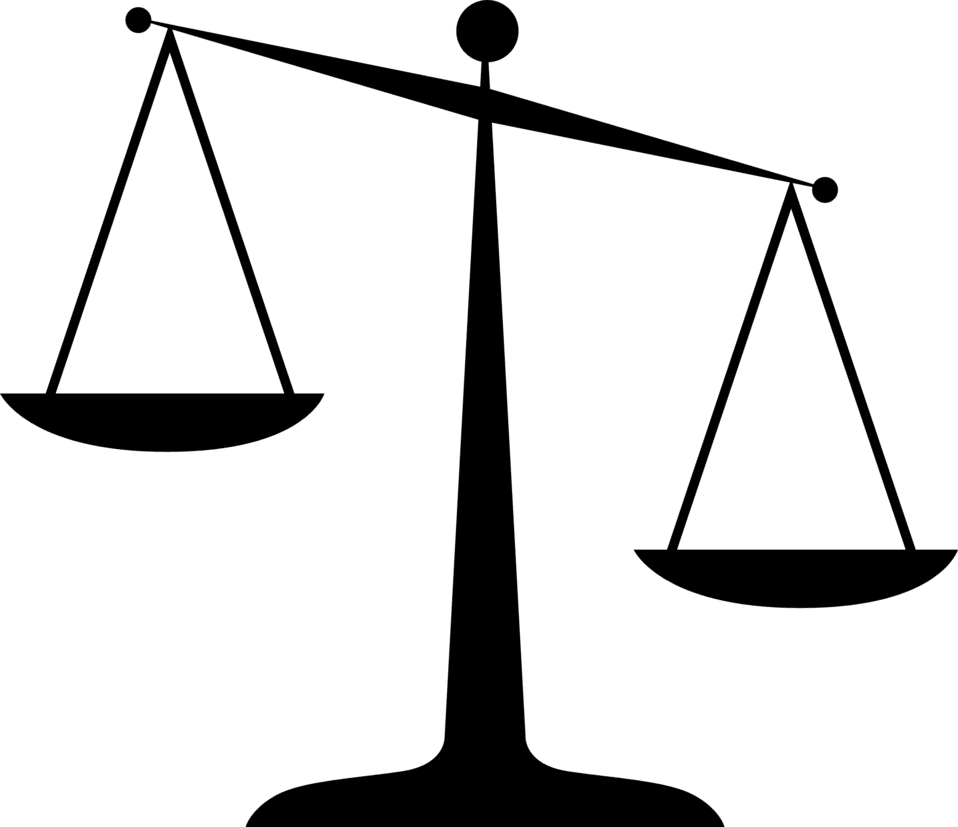 Personnel
Qui a de la valeur pour soi
En lien avec ses objectifs
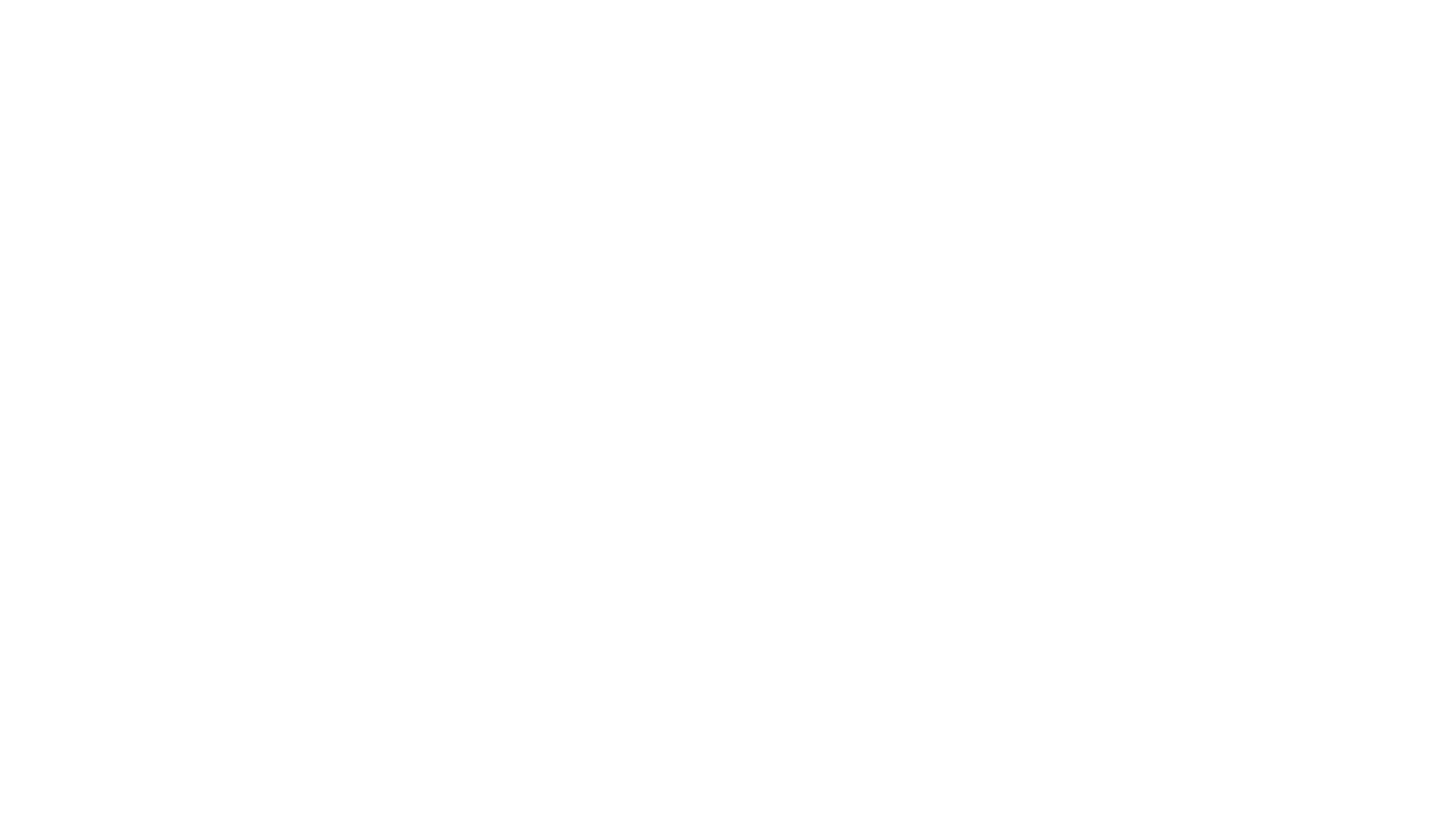 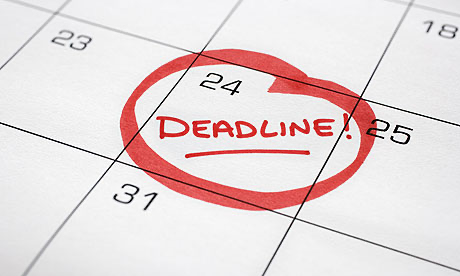 Temps limité
Deadline
Ne peut attendre
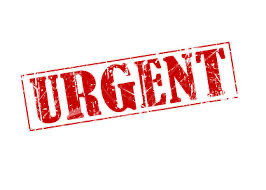 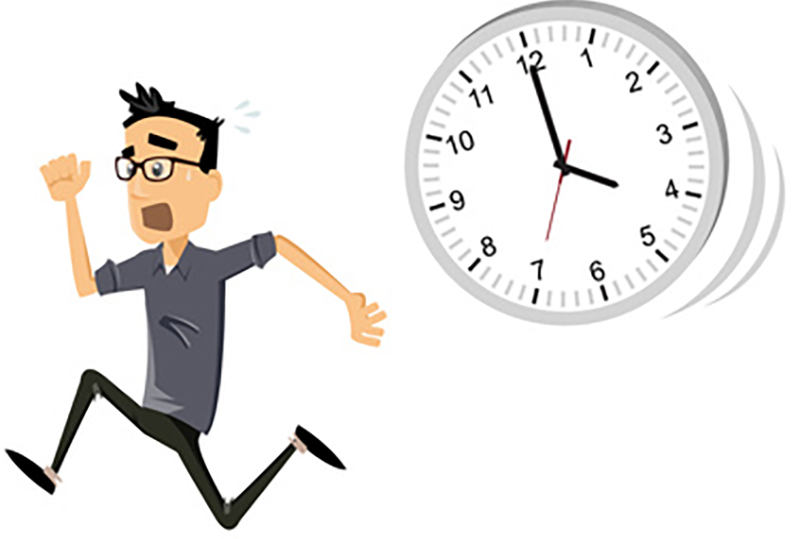 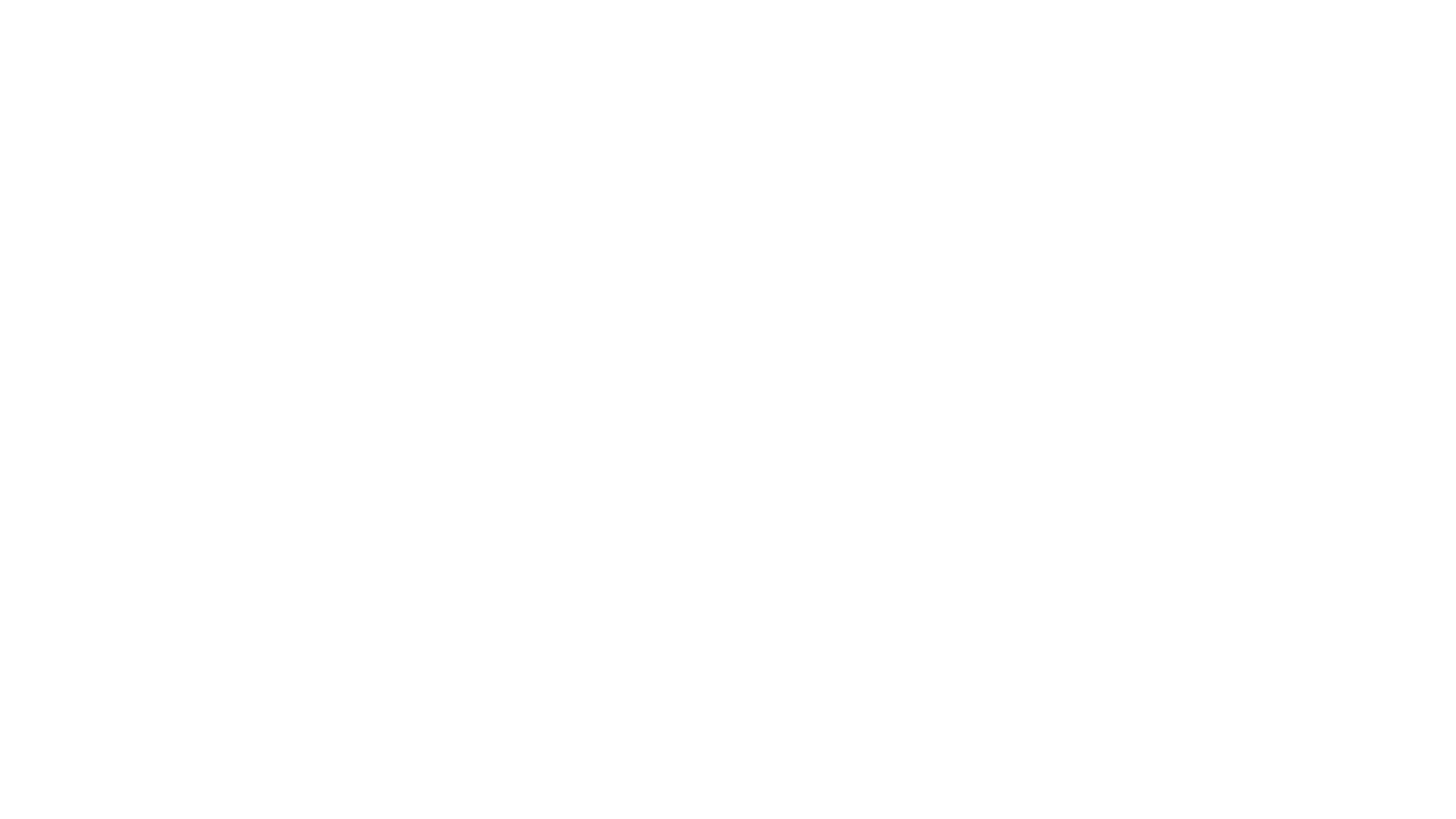 Faites une TODO liste de vos taches pour la semaine
Classez vos tâches en :

Importantes vs non importantes

Urgentes vs non urgentes
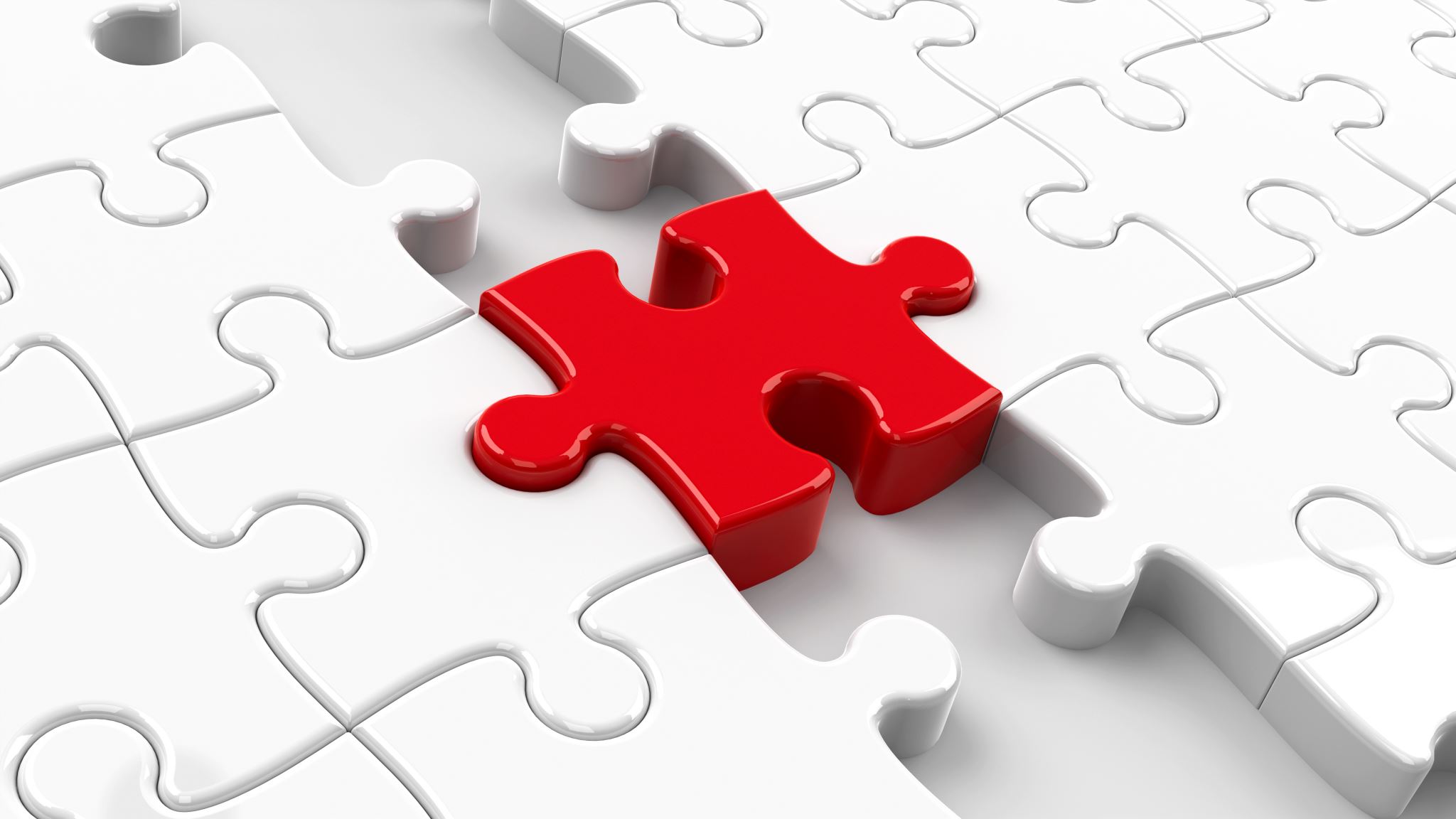 S’Organisez
Construisez un planning des tâches à faire pour la semaine prochaine
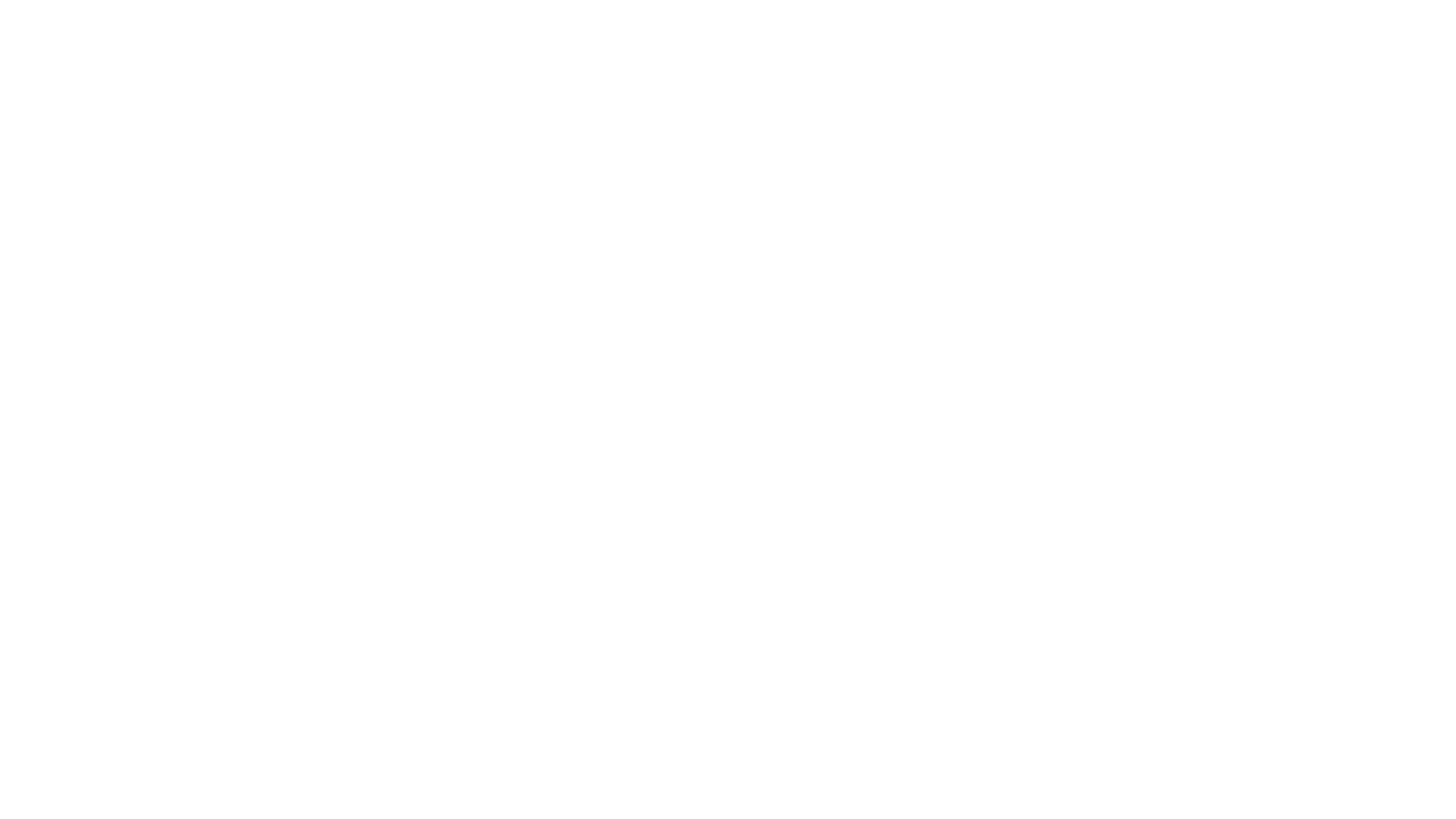 I Mémorisation
II Voleurs de temps
III Attention
IV Organisation
V Boite à outils
PLAN
Géométrie de 3ème
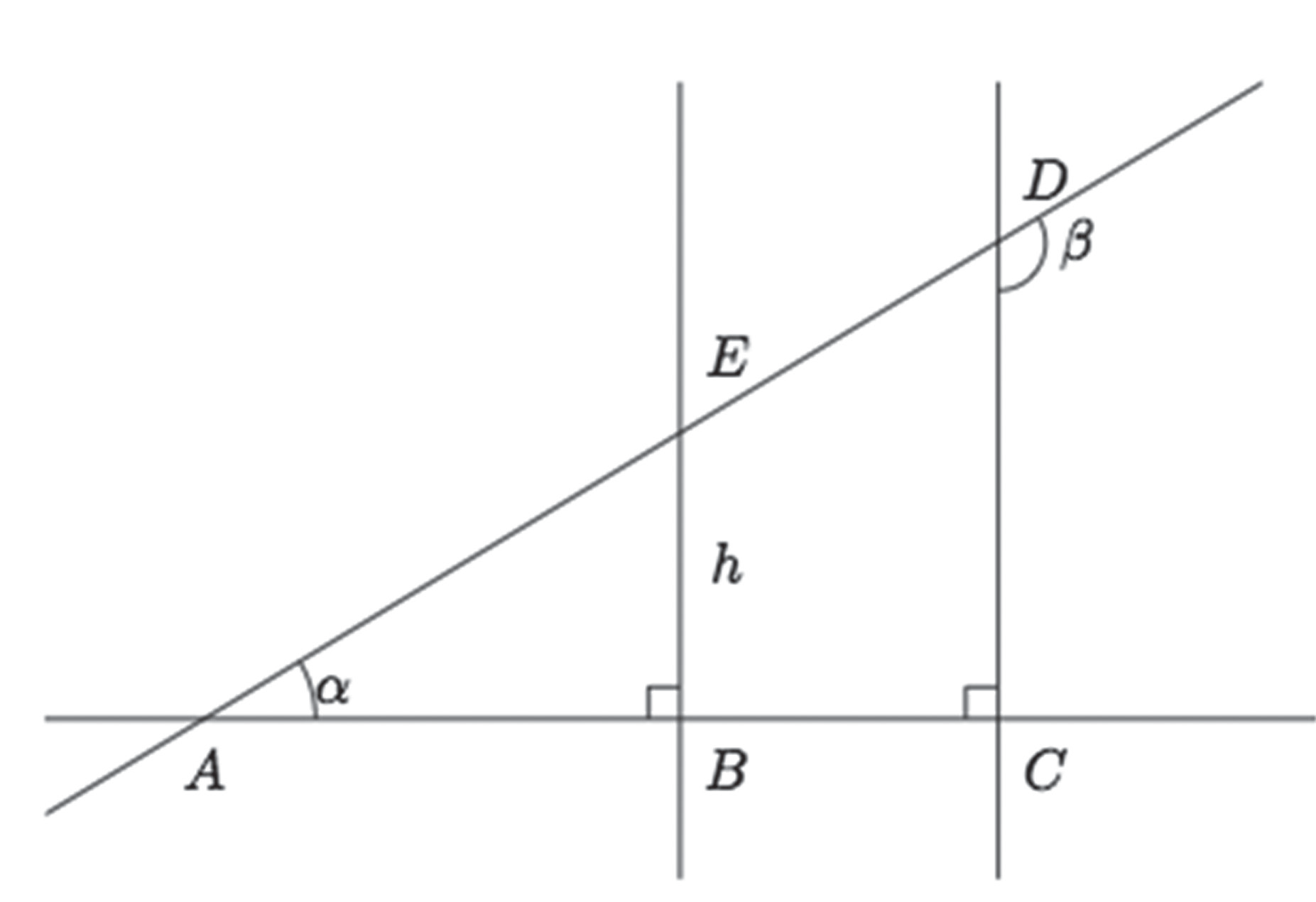 Connaissant les longueurs AB, AC, h et l’angle β , déterminez la longueur AD.
Géométrie de 3ème
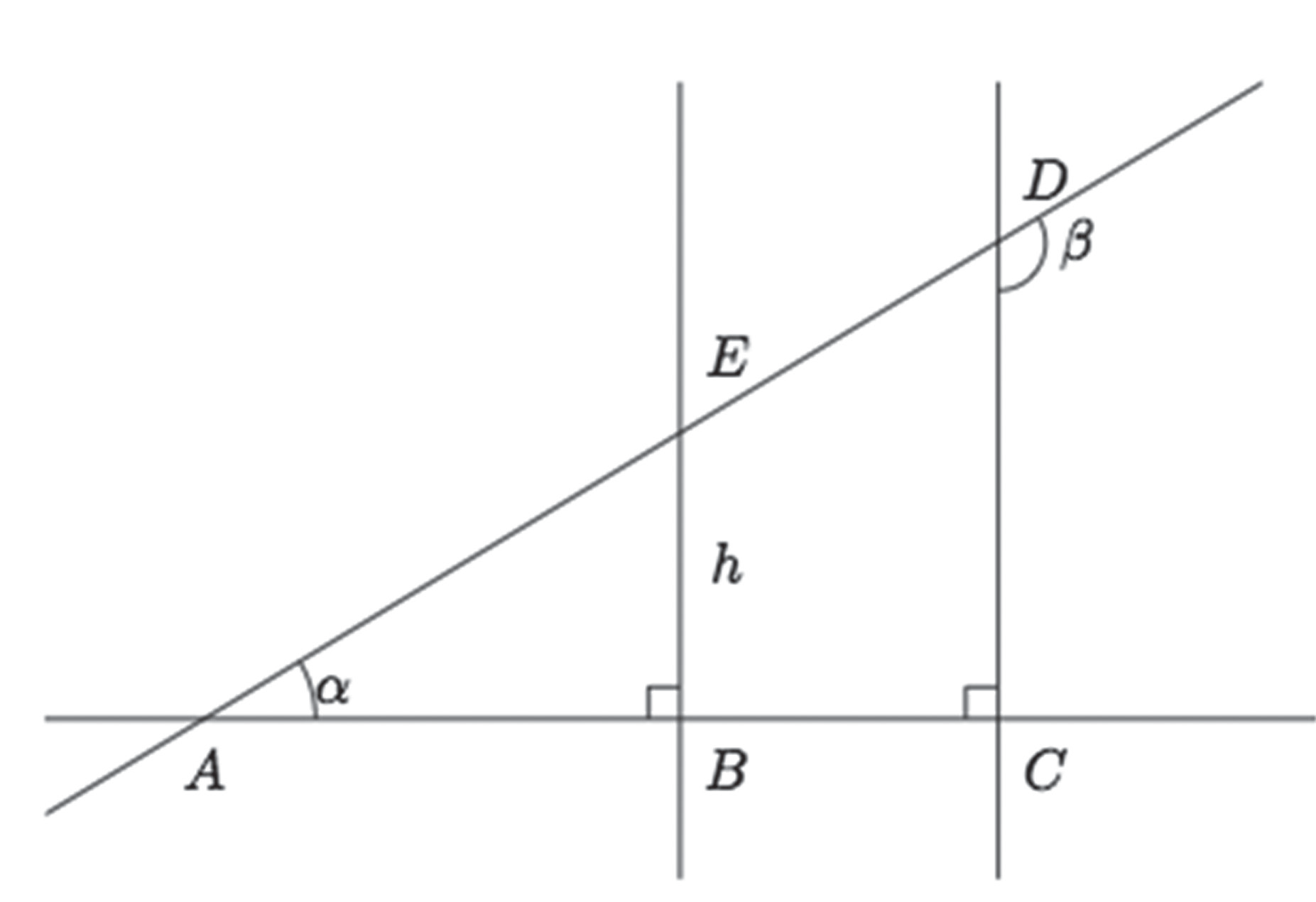 Connaissant les longueurs AB, AC, h et l’angle β , déterminez la longueur AD.

Thales ? 
Pythagore ?
Trigonométrie ? 
Angle alterne, interne ? 
Somme des angles d’un tirangle ?
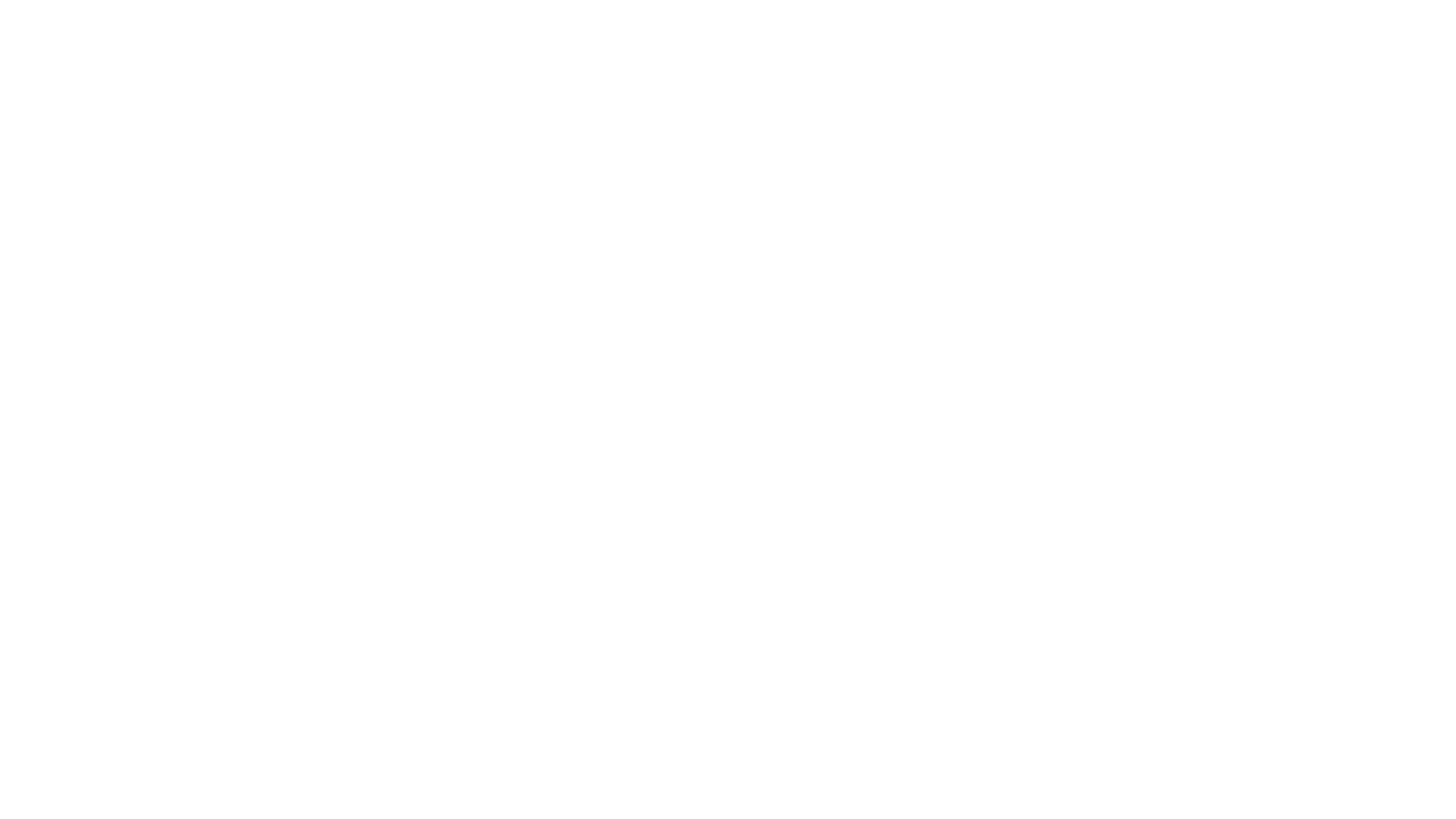 Calculer la somme des n premiers entiers impairs
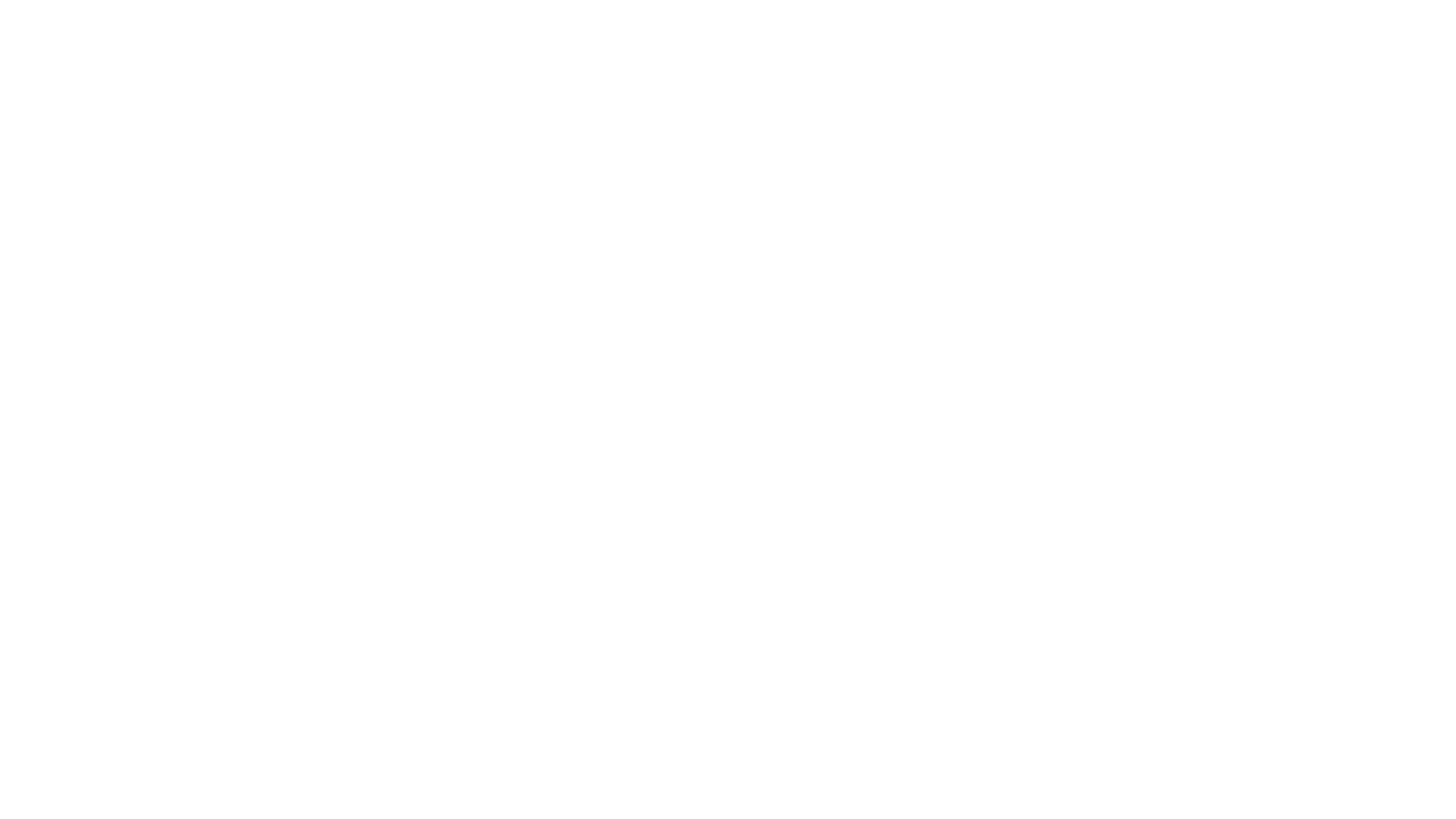 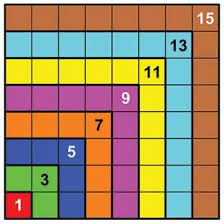 Calculer la somme des n premiers entiers impairs
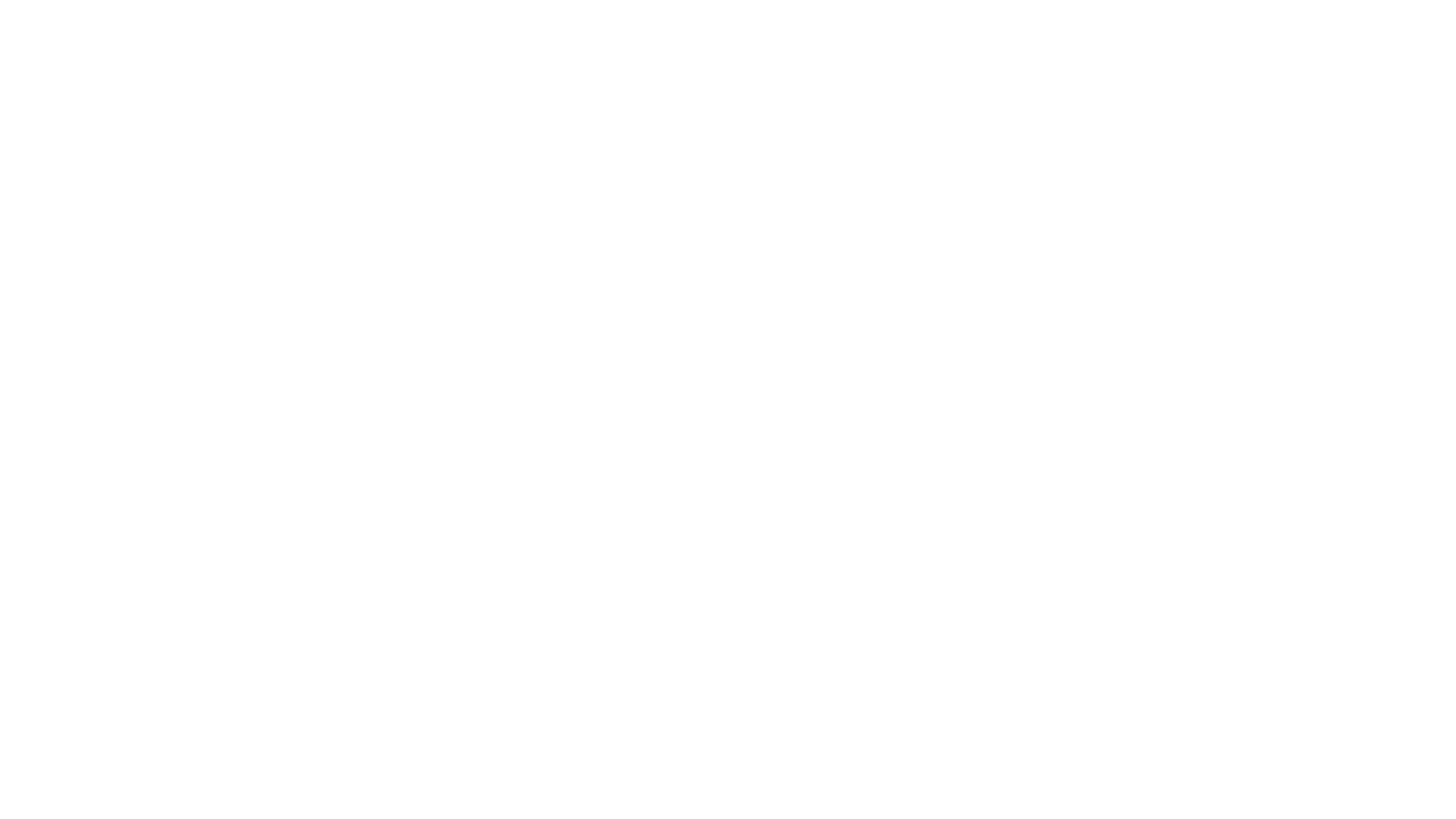 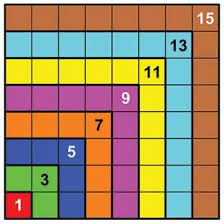 Calculer la somme des n premiers entiers impairs
n2
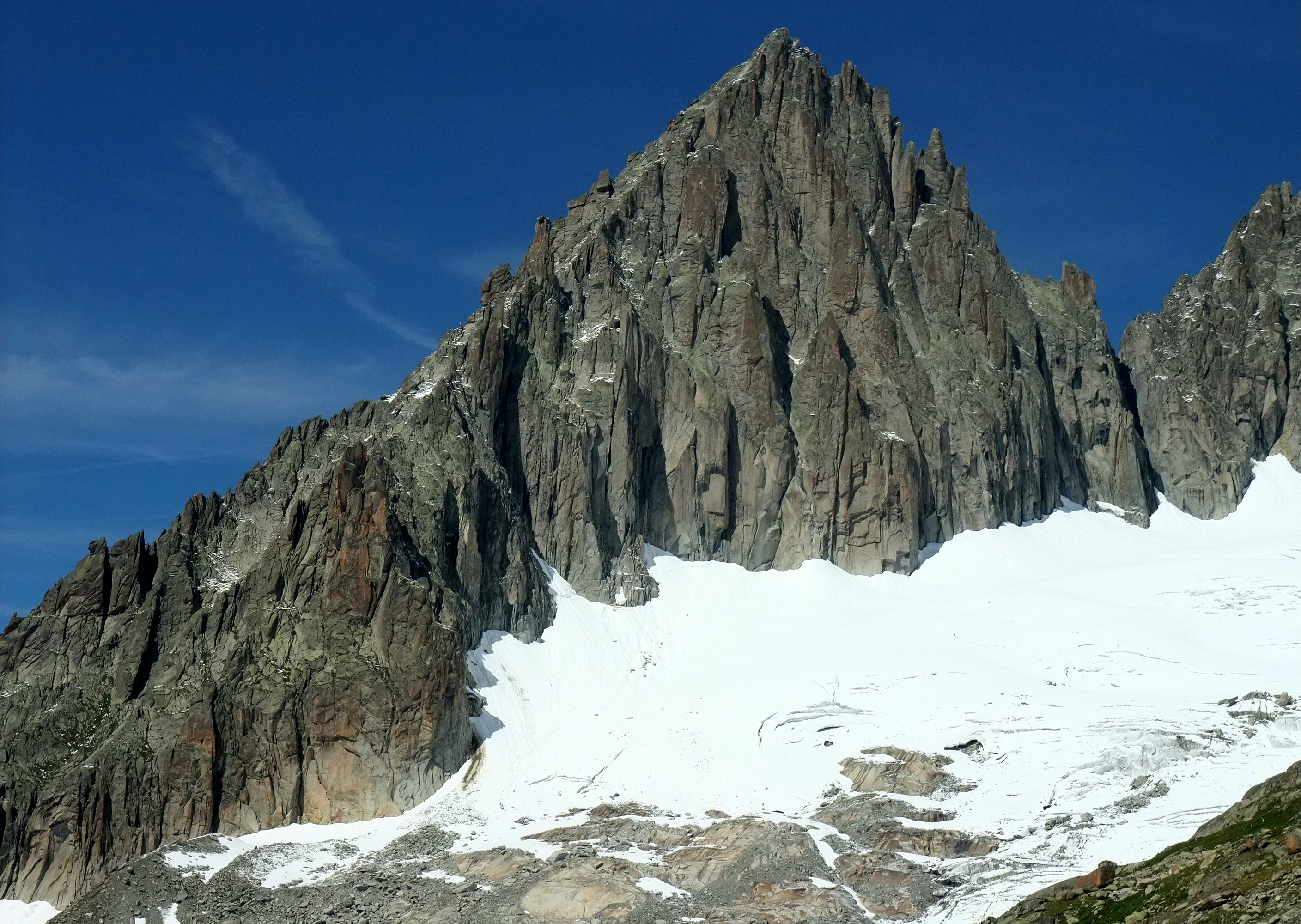 Enigme
Un moine a parlé pendant le souper. Pour sa pénitence, il doit gravir une montagne. Il part le matin 9 h et arrive au sommet 12h. Il se repose une nuit a la belle étoile et repart le lendemain matin 9h. Empruntant le même chemin à l'envers, il est en bas a 11h.

Existe-t-il un endroit sur le chemin où il est passe a la même heure les deux jours?
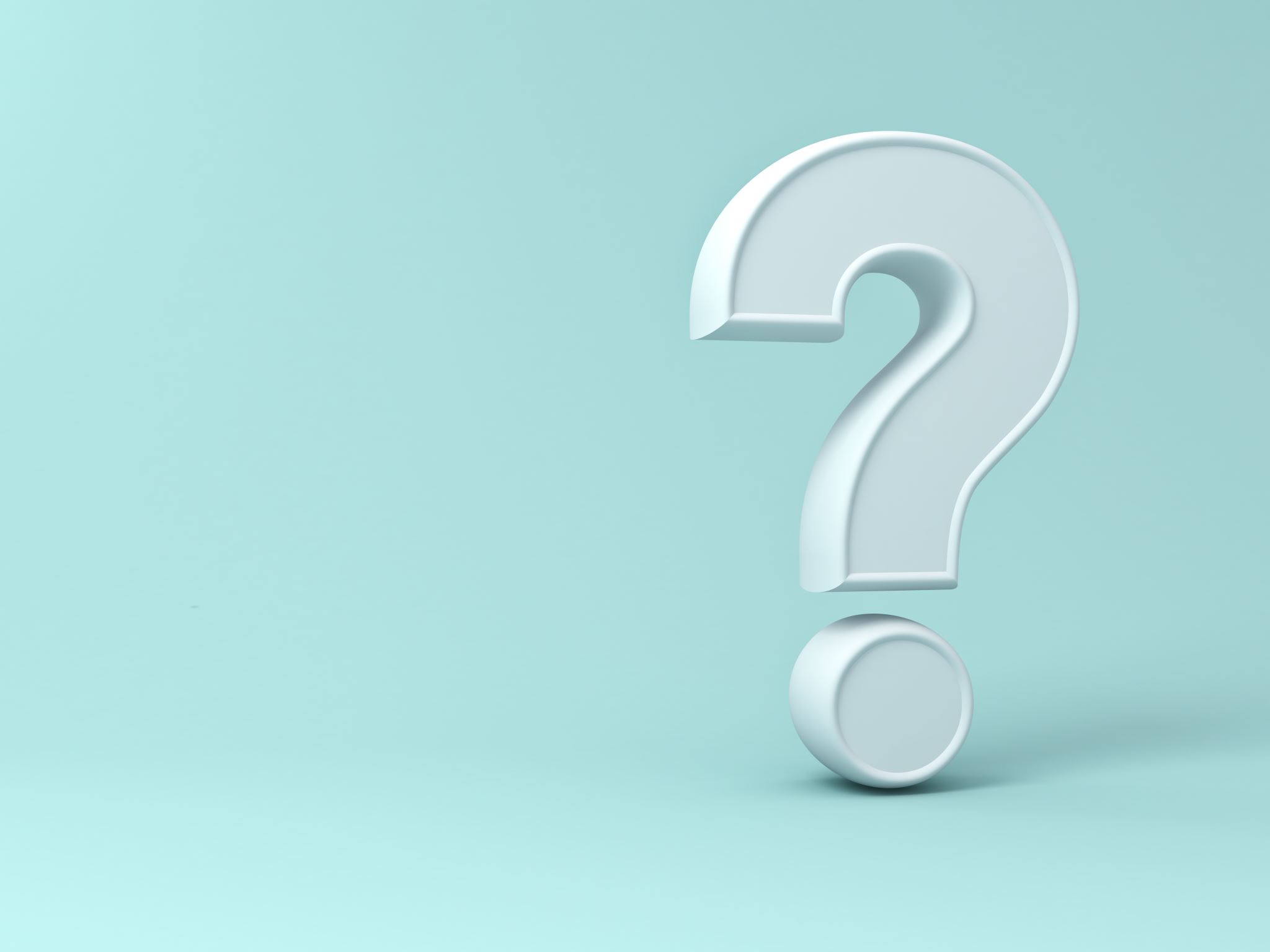 Questions